Macroeconomic data and BANKING SYSTEM OF THE REPUBLIC OF NORTH MACEDONIAJune 30, 2024
Macedonian macroeconomic environment
(EUR millions; percentages)
2Q 2024
Credit rating of the state
BB + outlook Stabile, Fitch Credit rating agency confirmed the implementation of good policies, the stabile banking system and domestic currency and increased foreign reserves
Industrial production volume index
94,9 annual 
Trade 
Import amounts 2.736 EUR millions 
Export amounts  1.929 EUR millions 
GDP growth 
2.3% 
Inflation
3.7% 
Countercyclical capital buffer_CCyB
0.75%
FX Reserves 
4.337 EUR millions, 
Share of green portfolio in total FX reserve portfolio 1.6%, issued by Ministry of Finance600 million
Reference rate
6.3%
Labour Market
Rate of unemployment 12.9

Source : 
NBRM BASIC ECONOMIC INDICATORS FOR REPUBLIC OF NORTH MACEDONIA 
Quarterly Report Q22024 
NBRM, REPORT ON RISKS IN THE BANKING SYSTEM OF THE REPUBLIC OF MACEDONIA, Indicators on the banking system
The credit rating of the state:  
‘BB+' Ratings Affirmed; Outlook Stable
Fitch, Credit rating agency
 Извор: www. www.fitchratings.com (Rating Report Republic of North Macedonia │ 6 April 2024
Macedonian Banking sector
2Q 2024
The Banking sector consists of 13 active banks, 5 large (amounts 611.080 Mio. Den.) 81% in total assets, 3 medium (amounts 92,945 Mio. Den.) 12% in total assets, 5 small (amounts 47,219 Mio. Den.) 6% % in total assets and 2 saving houses. 
Participation of foreign capital 78,9%
Total assets of the Banking system registered the amount of 751.244 Mio. Den., increased by 7.5% annual and 1.7% quarterly, which is supported by the growth of the deposit by 6.8% annual, 1.9% quarterly and the capital position of the banks which increased by 11,0% annual, 1.5% quarterly. Total loans increased by 6,5% annual, 3% quarterly.
The level of financial intermediation  measured by:
Тhe ratio of total assets and  GDP is 87,1% which indicates the dominant position of banks in the  financial system
Total deposits from non-financial sector/GDP is 63%
Total gross loans to non-financial sector/GDP  is 53.1%
	Source NBRSM, Department for financial stability, Last revision to 	GDP figures (at current prices): 04.9.2024
	NBRM, Quarterly Report Q22024
Macedonian Banking sector Assets
2Q 2024
In structure of total assets highly liquid assets participates by 30%* total credit exposure participates by 61% while the rest of 9% is other assets. 
Stabile participation of liquid assets confirm the appropriate liquidity risk management by banks and the satisfactory resilience to the assumed extreme liquidity outflows 
Liquidity Coverage Ratio 276.4%, which is almost three times higher than the regulatory minimum of 100%
       ЕUROZONE LCR 159.4%
Liquid assets / Assets 30%
Liquid assets / Short-term liabilities 52%
Liquid assets /Deposits households 61%
Loans/Deposits ratio LDR 84%


* Methodology for calculation of LCR is in accordance with requirements of Basel III accord. 

** Liquid assets: cash,treasury bills, government bonds
*** Non-financial sub: state, non-financial companies, households, nonprofit ins. and nonresidents
Source: 
NBRM, REPORT ON RISKS IN THE BANKING SYSTEM OF THE REPUBLIC OF MACEDONIA, Indicators on the banking system 
NBRM, Quarterly Report Q22024
European Central Bank│Banking supervision 
www.bankingsupervision.europa.eu/home/html/index.en.html
Macedonian Banking sector Loans/ support green transformation of the economy
2Q 2024
in millions of denars
Total loans amounts 458.207 Mio. DEN. increased by 6,3% annual or 2,4% quarterly 
Households' loans:
consumer loans and credit cards increased by 4.7% annual or 2,2% quarterly
Real estate loans, increased by 10.0% annual or 2,7% quarterly
Car loans increased by 15,3% annual or 4,9% quarterly
🌳 Our banks have also paid attention to raising awareness about green loans as a form of financing that enables borrowers to invest exclusively in projects that make a substantial 
environmental impact, including climate-related projects, improve the energy efficiency, support investments in green technologies, materials and solutions, support investments in renewable energy sources, control and prevention of pollution and protection of the environment.
Green Loans -  households amount 1,016 Mio. DEN, 0,4% in total Loans to households’
*According to World Bank

Source: REPORT ON RISKS IN THE BANKING SYSTEM OF THE REPUBLIC OF MACEDONIA , Indicators on the banking system, annex 9, Quarterly Report Q12024
in millions of denars
Macedonian Banking sector Loans/support green transformation of the economy
2Q 2024
Loans of non-financial companies  participate with 48%, increased by 4,51%  annual, and 0,13% quarterly
Loans structure by economic activity of non-financial companies :

🌳 Our banks have also paid attention to raising awareness about green loans as a
form of financing that enables borrowers to invest exclusively in projects that make a 
substantial environmental impact, including climate-related projects, improve the energy 
efficiency, support investments in green technologies, materials and solutions, support investments in renewable energy sources, control and prevention of pollution and protection of the environment.
Green Loans of non-financial com. amount 19.407 Mio. DEN 8.8% in total Loans of non-financial companies 
According last macroeconomic ESG indicators have been identified as transition risks: the following climate sensitive activities:
Fossil fuels
Utilities
Energy-intensive sectors
Buildings
Transportation
Agriculture 
According to World Bank
Source: REPORT ON RISKS IN THE BANKING SYSTEM OF THE REPUBLIC OF MACEDONIA , Indicators on the banking system, annex 9, 
Quarterly Report Q22024
Macedonian Banking sector Loans, Credit Risk and Asset Quality
2Q 2024
Rate of non-performing loans 3.10%, increase by 0.23 pp annual and 0.04 pp quarterly, 
participation of NPL, households 38%, non-financial companies 60% 
EUROZONE 2,30%
NPL Coverage - Coverage of non-performing loans with impairment (non-financial companies) 63.67% reduced by (-6,75) pp annual or increase by 0,24 pp quarterly
EUROZONE 40.20%

Source: NBRM, REPORT ON RISKS IN THE BANKING SYSTEM OF THE REPUBLIC OF MACEDONIA, Indicators on the banking system, annex 5
NBRM, Quarterly Report Q22024
European Central Bank│Banking supervision
Macedonian Banking sector Liability’s
2Q 2024
in millions of denars
In the structure  of liabilities, the deposits amount 544,432 Mio. DEN are dominant  that participate by 72%, regarding previous year are increased by 6.8% or 1.9% quarterly

Capital & reserves amount 99,596 Mio. DEN., participate with 13%, increased by 11.0% annual, or 1.5% quarterly

Capital adequacy ratio  is 19.04%  and regarding previous year is increased by  0,9 pp annual, or 0.1 pp quarterly and likewise indicates on the capacity and coverage of the risks from Banks activity as well as stabile level on Banking sector solvency 
EUROZONE 15,81%

Source: NBRM
REPORT ON RISKS IN THE BANKING SYSTEM OF THE REPUBLIC OF MACEDONIA  
Indicators on the banking system 
Quarterly Report Q22024
European Central Bank│Banking supervision
Macedonian Banking sector Deposits
2Q 2024
in millions of denars
Deposits from households participate with 68%, increased by 8.3% annual and 1.6% quarterly



Nonfinancial corporations participate with 28%, increased  by 12.7% annual  and  reduced by (-6.5%) quarterly
Source: NBRM 
REPORT ON RISKS IN THE BANKING SYSTEM OF THE REPUBLIC OF MACEDONIA  
Indicators on the banking system
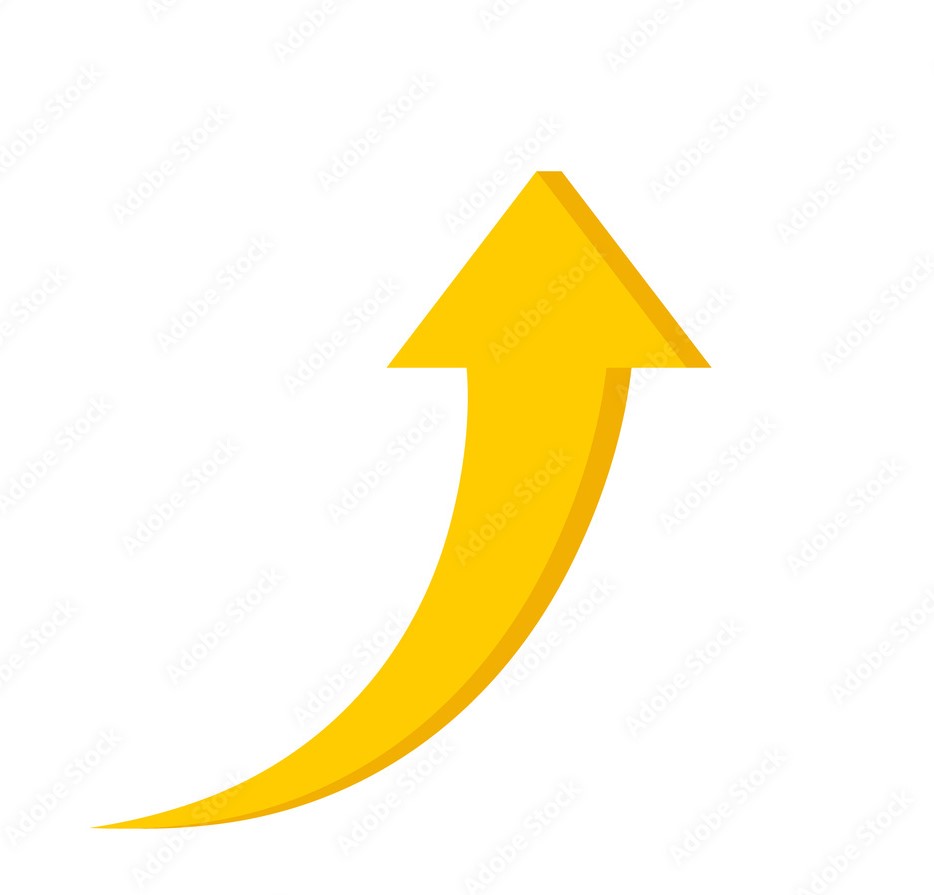 Household's 
annual 8.5 %
Total deposits 
annual 6.8 %
Macedonian Banking sector Profitability indicators
2Q 2024
Banking sector has stabile rates of profitability measured by
Return on average asset (ROAA) 2.55%, increased by 0.4 pp annual, or 0.2 pp quarterly
EUROZONE 0.68%
Return on average equity (ROAE) 19.83%, increased by 2,8 pp annual or 1.6 pp quarterly
EUROZONE 10.11%
40,88% of total income cover operating costs of the Banks 
70.83% of operating income is net interest income
Source: NBRМ REPORT ON RISKS IN THE BANKING SYSTEM OF THE REPUBLIC OF MACEDONIA, Indicators on the banking system,
Quarterly Report Q22024
European Central Bank│Banking supervision